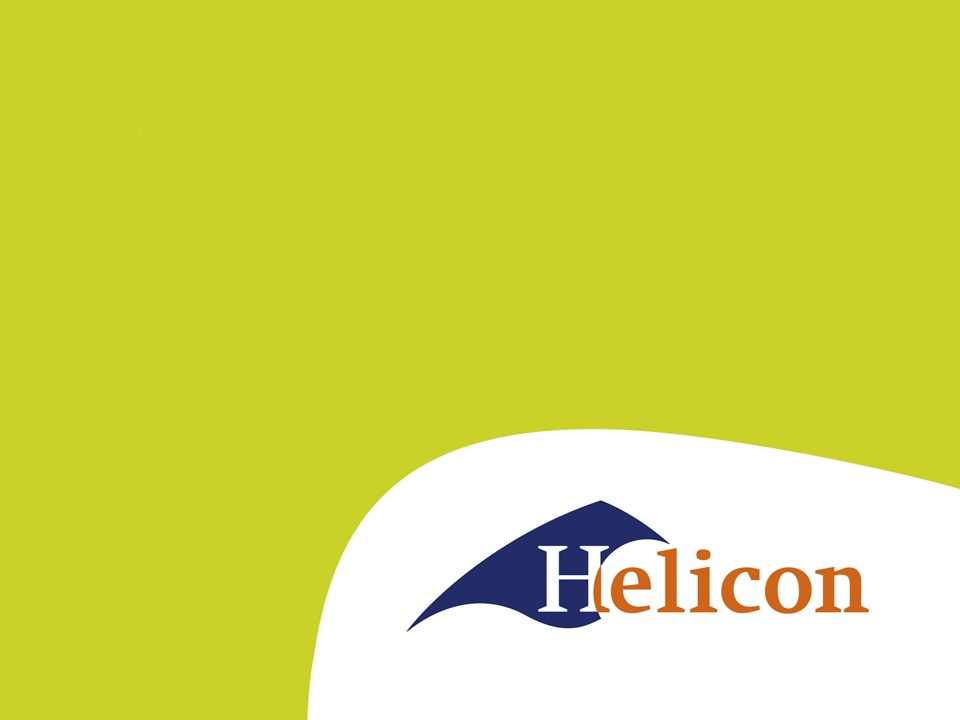 Basisboek Marketing

Hoofdstuk 9
Prijs
Prijsmix
Prijs is variabel
Prijs hangt samen met de andere P’s
Welke omstandigheden bepalen je prijs?
		- marktomstandigheden
		- het product
		- je assortiment
		- koopkracht van de klanten
		- gedrag van de concurrenten
		- wetgeving
Prijsmix
Bestaat uit beslissingen over:
prijs en vraag
prijs en kosten
prijs en concurrentie

Hieruit volgt prijsdoelstelling
(b.v. meer marktaandeel, meer winst)
Prijsbeleid
de manier waarop de prijsmix is ingevuld

Voorbeelden:
prijsdifferentiatie
    verschillende varianten met eigen prijsklasse
prijsdiscriminatie
    groepen afnemers betalen verschillende prijs
werken met kortingen, prijsacties
psychologische prijzen
Prijselasticiteit van de vraag
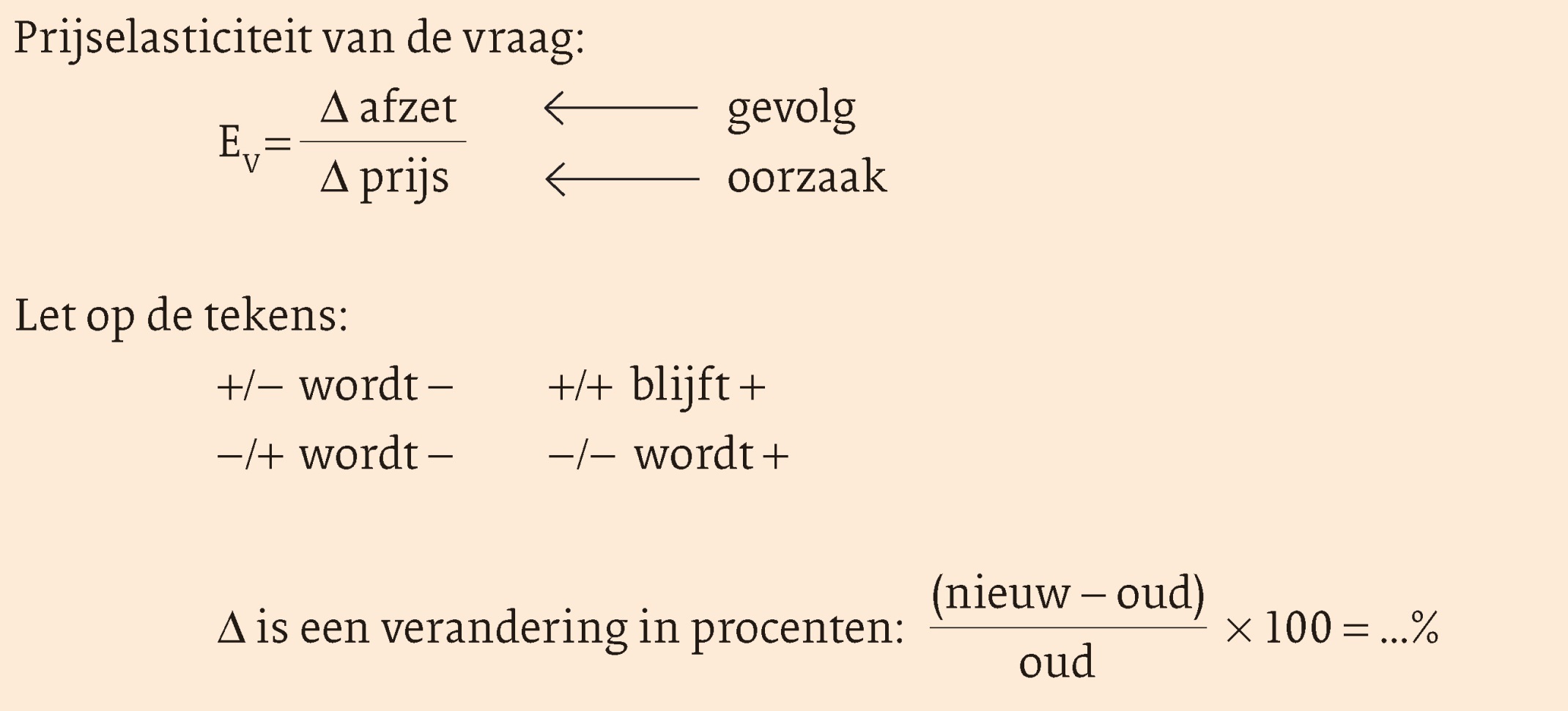 Prijselasticiteit van de vraag
Prijselasticiteit van het aanbod=
	 %verandering aanbodhoeveelheid
		% verandering prijs
 Nieuwe hoeveelheid – oude hoeveelheid	 x 100 % 
	Oude aangeboden hoeveelheid
Nieuwe prijs – Oude prijs x 100 %
	Oude prijs
Prijselasticiteit en soort goed
Kruiselingse prijselasticiteit
Kruiselingse prijselasticiteit
Voorbeelden
Complementaire goederen:
Shoarma en pitabroodjes
Aardbeien en slagroom

Substitutie goederen:
Sigaretten en shag
Brood en beschuit
oefenopgave
Door een accijnsverhoging stijgt de prijs van een pakje sigaretten van € 2,05 naar € 2,12. De prijs van shag blijft gelijk. De verkoop van shag neemt hierdoor in een bepaalde winkel toe met 40 pakjes tot 840 pakjes per week. De vraag naar sigaretten neemt in dezelfde winkel met 2% af.
1  Bereken de prijselasticiteit van de vraag naar sigaretten in deze winkel.
2  Is er sprake van een inelastische- of van een elastische vraag? Verklaar je antwoord met behulp van de berekende waarde van de elasticiteit.
oefenopgave
3  Moet de winkelier op basis van de prijselasticiteit rekening houden met een omzetstijging of een omzetdaling door de accijnsverhoging.
4  Bereken de kruiselingse elasticiteit van de vraag naar shag ten gevolge van een prijsverandering van sigaretten.
5  Gaat het hier om substitutiegoederen of om complementaire goederen. Verklaar je antwoord met behulp van de waarde van de - bij vraag 4 berekende - elasticiteit.
Antwoorden oefenopgave
Antwoorden oefenopgave
vraag 2Het gaat om een relatief inelastische vraag: de waarde ligt tussen -1 en 0. (de procentuele verandering van de vraag is kleiner dan de procentuele verandering van de prijs)
vraag 3Omdat de procentuele daling van de vraag kleiner is dan de procentuele stijging van de prijs, zal de omzet stijgen. (positieve effect is groter dan negatieve effect)
Antwoorden oefenopgave
Antwoorden oefenopgave
vraag 5De kruiselingse elasticiteit is positief: het gaat dus om substitutiegoederen.
https://www.youtube.com/watch?v=pB9PDWLppYg